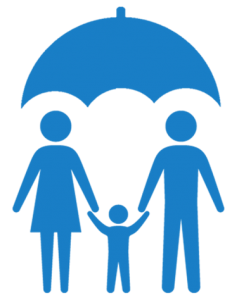 POSITIVE BEHAVIOR SUPPORTS
AN INTRODUCTION FOR PARENTS
Kristine Loccisano BCBA; LBA
What Are Positive Behavior Supports (PBS)?
Strategies used to…..
PREVENT
MANAGE
IMPROVE
….. challenging behaviors
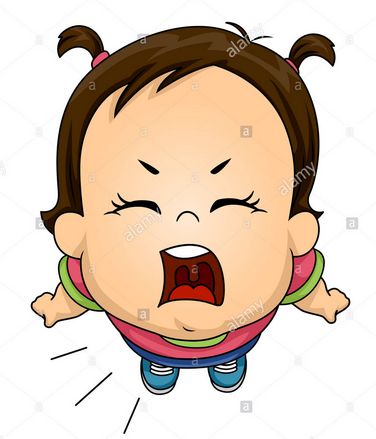 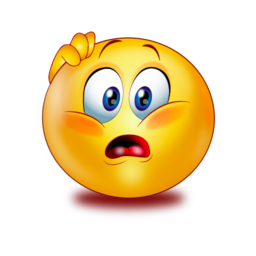 WHAT ARE CHALLENGING BEHAVIORS ?
My child does not listen to me.
My child won’t eat. 
My child will not sit still.
My child won’t go to sleep or wakes up in the middle of the night.
My child does not get along with his/her siblings.
My child avoids being with other children
WHAT ARE CHALLENGING BEHAVIORS ?
My child is aggressive and hits, kicks, bites and/or pushes others.
My child throws tantrums and throws self to the floor, stomps, cries, screams and/or throws things.
My child hurts self and hits, bites self, bangs head and/or picks at skin.
My child engages in odd, repetitive, movements
WHAT IMPACT CAN CHALLENGING BEHAVIORS HAVE?
They can interfere with a child’s relationships with their parents, siblings, other children.
They can cause harm to themselves or others.
They can cause a family to avoid social situations.
They can cause a family to become isolated.
They can prevent a child from learning.
They can get worse over time.
WHAT CAN I DO?
TAKE A DEEP BREATH!!!!
There is most likely a reason for
why your child is having behavioral challenges.

Put on your detective hat and
consider some of the possible 
reasons.
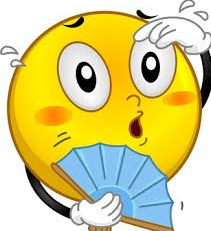 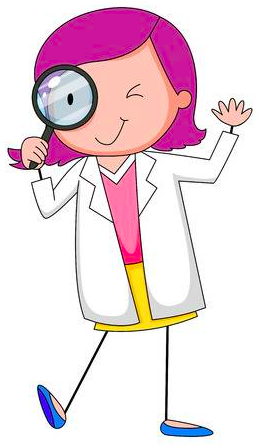 WHAT ARE SOME REASONS FOR CHALLENGING BEHAVIOR?
My child wants something and I told him/her, “NO”.
My child will not give up his/her toy, iPad.
My child wants my attention.
I don’t know what my child wants.
My child cannot “regulate” their own body.
My child does not understand what I am saying.
My child cannot communicate.
WHAT CAN I DO?
Who can I contact for support?
How can I teach my child to communicate?
How can I change the environment to support my child?
What do I want my child to do in replacement of the challenging behavior?
COMMUNICATION
Is my child trying to communicate something?
Does he/she want something?
Does he/she NOT want something?
Does he/she want my attention?
Is he/she bored?
Is he/she hungry, thirsty, scared, anxious, tired, feeling ill?
FUNCTIONAL COMMUNICATION TRAINING
Using basic communication skills to indicate basic needs and wants
Basic communication replaces the challenging behavior to achieve the same thing.
  I hit Mommy and she comes to play with me
OR
I use any form of communication to request “Mommy”
FUNCTIONAL COMMUNICATION TRAINING
Forms of communication
Gestures -pointing, bringing someone to something, reaching, touching, looking at something
Vocalizations – words, sounds, approximations
Augmentative  – PECS, voice output device, sign language
Identify your child’s method of communication and what he/she is “saying”. 
Write it down
HOW CAN I CHANGE THE ENVIRONENT?
Make the environment a successful place
Organize and provide structure
Inform of transitions and changes
Use visual supports
Provide a safe place for breaks and alone time
Increase opportunities for communication
Keep routines consistent
Have immediate access to reinforcing items
WHAT ARE SOME BEHAVIORAL STRATEGIES I CAN USE?
Set clear cut expectations and “talk” to your child.
“Listen” to what your child is saying, never ignore communication attempts
Reinforce, reinforce and reinforce all behaviors that are appropriate, including new skills
Set your child up for success, accept what he/she can do, do not expect more that he/she is capable of
WHAT ARE SOME BEHAVIORAL STRATEGIES I CAN USE?
Keep your child engaged as much as possible.
Identify skill deficits, teach and practice
Practice difficult situations (going to the supermarket) in short intervals that her child is able to tolerate.
Give choices when appropriate
Use appropriate language when interacting and recognize if your child has difficulty comprehending.
WHAT ARE SOME BEHAVIORAL STRATEGIES I CAN USE?
Establish rules and follow through
Reinforce, reinforce, reinforce
All appropriate behavior
All communication, even attempts
The absence of behavior
Success of new skills and abilities 
Self control
The use of an alternate behavior
WHAT IS REINFORCEMENT?
Anything that follows a behavior that increases the chance of the behavior occurs again
A favorite toy
Attention from parent
Time alone
Favorite snack
Always pair an item or activity with behavior specific praise
IMPORTANT THINGS TO KNOW ABOUT REINFORCEMENT
DO NOT WAIT FOR THE BEHAVIOR TO OCCUR TO REMIND YOU TO REINFORCE.
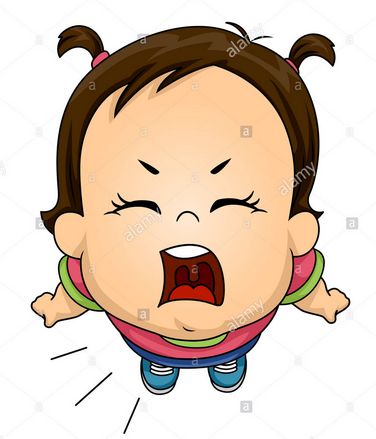 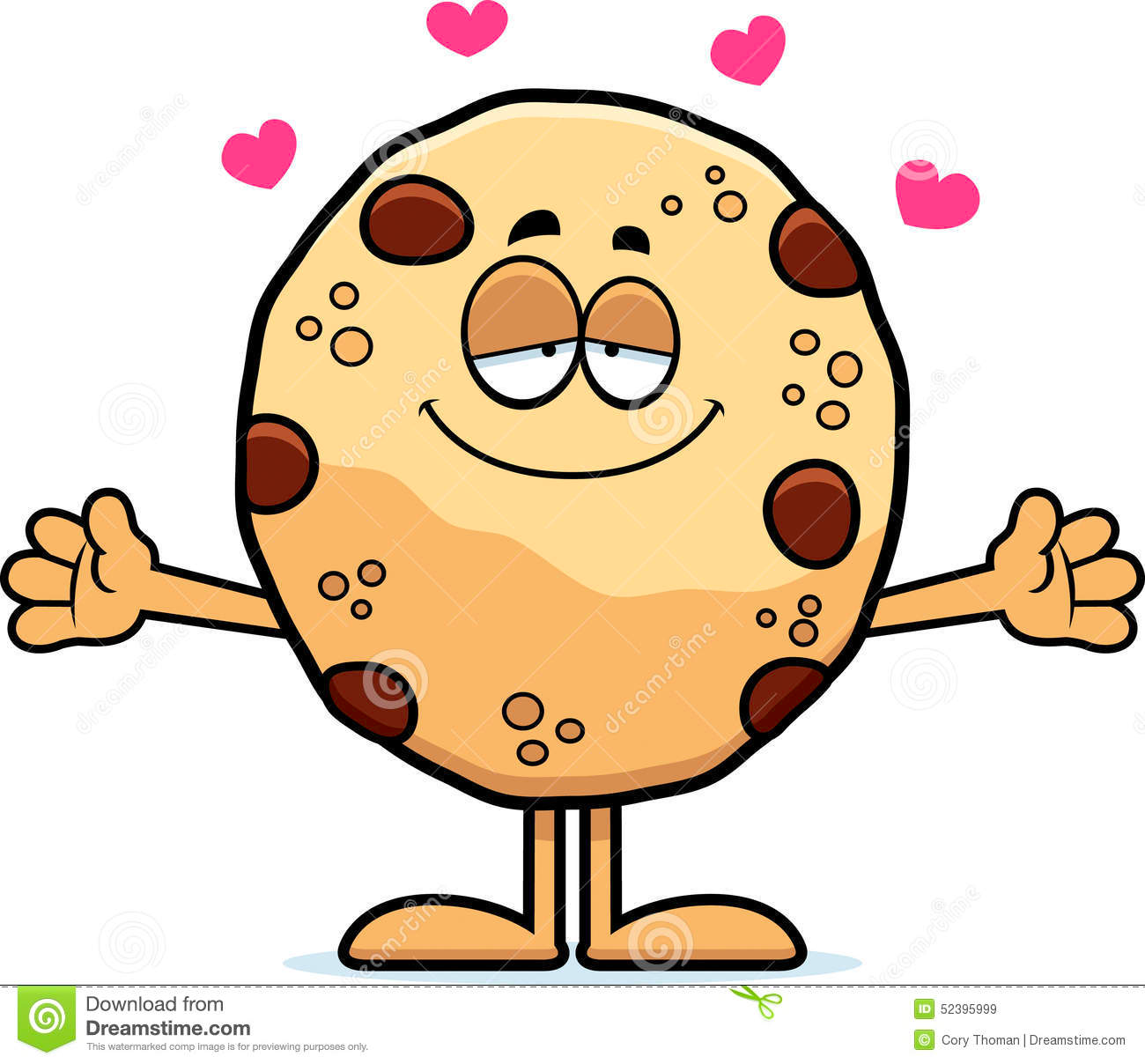 IMPORTANT THINGS TO KNOW ABOUT REINFORCEMENT
REINFORCE APPROPRIATE BEHAVIOR
“CATCH THEM BEING GOOD”
COOKIE PLEASE
YOU ASKED FOR A COOKIE!
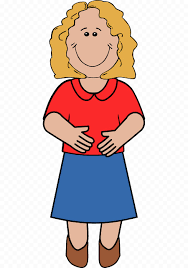 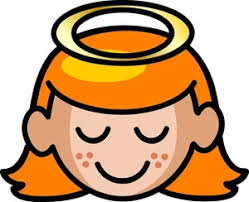 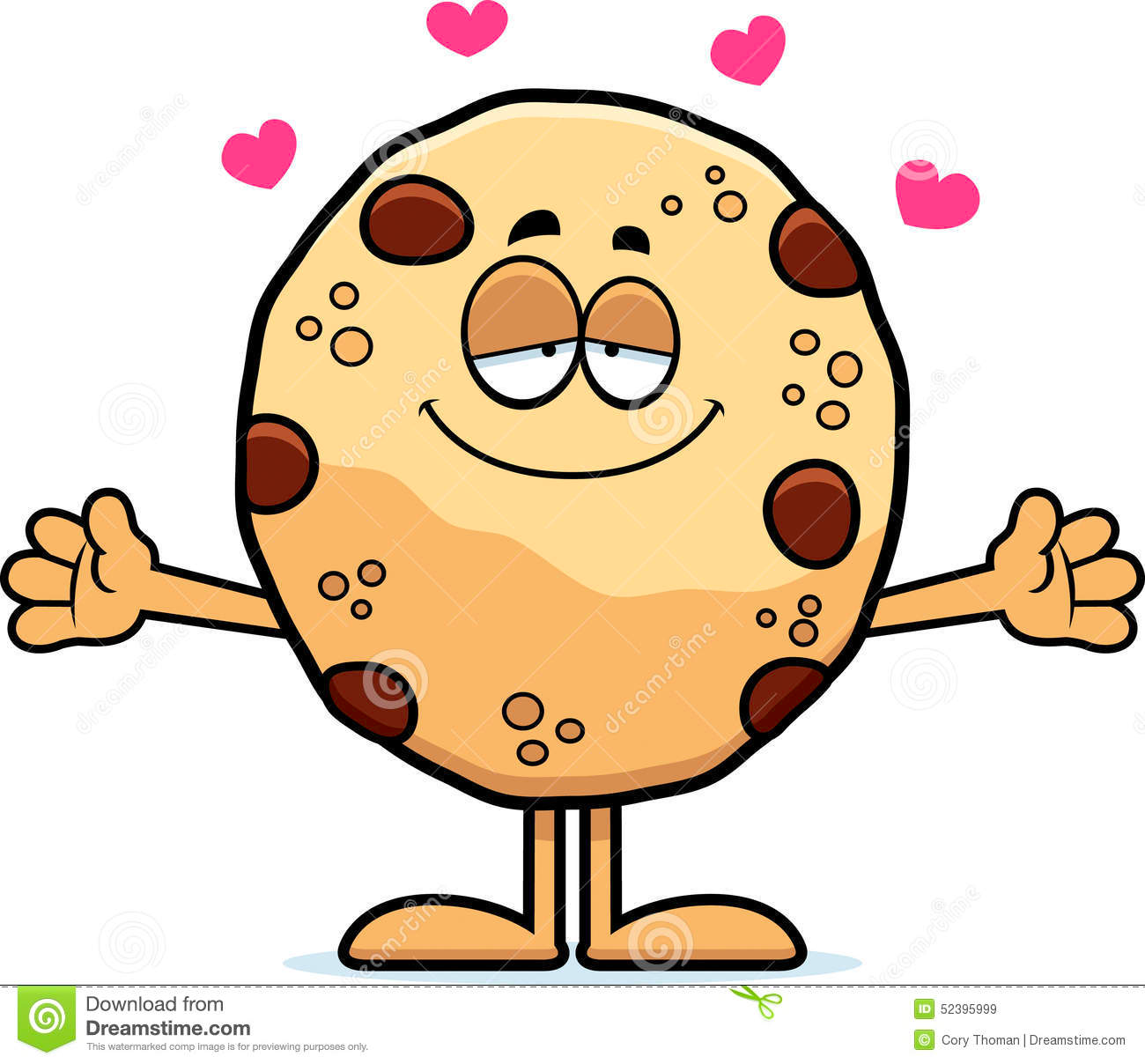 IMPORTANT THINGS TO KNOW ABOUT REINFORCEMENT
Reinforcement needs to be immediate – don’t wait to long.
Reinforcement needs to be consistent
How often
What type
Across various people
Inconsistent reinforcement can make challenging  behaviors harder to change
If positive or alternative behavior does NOT increase, then reinforcement is not occurring.
IGNORE THE CHALLENGING BEHAVIOR!
ALWAYS KEEP YOUR CHILD SAFE!
If you know why the behavior is happening – DO NOT GIVE IN!
Provide a safe area for your child to calm down
Encourage an alternate way to access what he/she wants
Ignore and wait it out. IT IS HARD!
IGNORE THE CHALLENGING BEHAVIOR!
WHEN YOU IGNORE INAPPROPRIATE BEHAVIOR BE PREPARED
THE BEHAVIOR MAY CHANGE!
It may get worse before it gets better
It may start to look different
New behaviors may start

BE PATIENT
ASK FOR HELP
THERE ARE RESOURCES AVAILABLE
Your child’s school
The school district
Home therapists
Online resources
http://www.apbs.org 
https://www.parentingspecialneeds.org
https://www.autismspeaks.org/